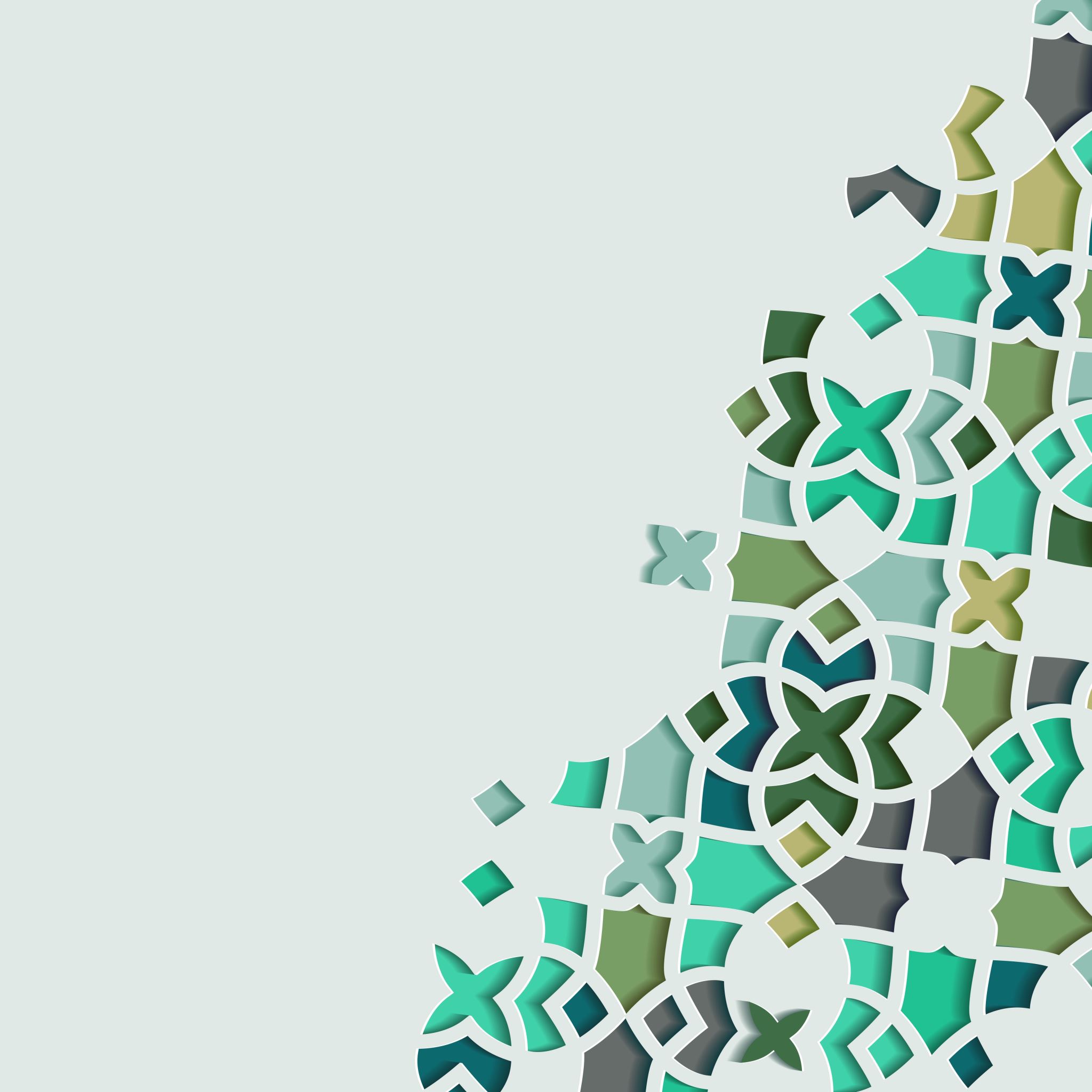 The Life of Prophet Muhammad
Lesson 10
Khadijah
Khadijah, the daughter of Khuwaylid, was a resident of Makkah. 
She also belonged to the tribe of Quraysh.
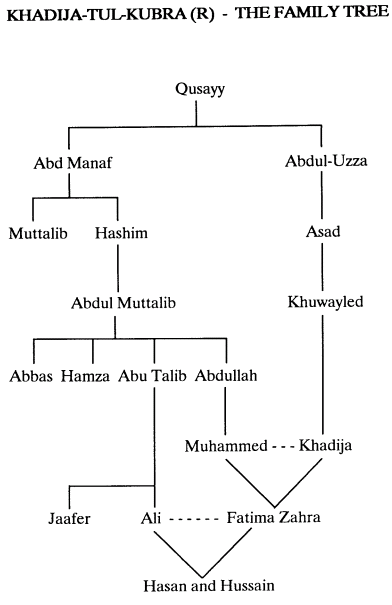 Khadijah
Khadijah was held in high esteem by the Makkans because of her exemplary character and her business savviness
Just as the Makkans called Muhammad ‘Sadiq' and ‘Ameen,' they called Khadijah Tahira, which means “the pure one.” She was also known among the Arabs as the ‘Princess of the Merchants.
Whenever the caravans left Makkah or returned to Makkah, they noted that her cargo was larger in volume than the cargo of all other merchants of Makkah put together.
Business with Khadijah
When Muhammad was 25 years old, his uncle, Abu Talib, suggested to Khadijah that she consider making him a partner in one of her caravans, which was ready to leave for Syria.
Incidentally, Khadijah was in fact in need of someone to manage the caravan of goods.
Her servant, Maysarah, also accompanied him and served him as an aide.
This commercial expedition to Syria was successful and generated unpreceded profits.
Business with Khadijah
On this journey, the Prophet (s) took a route similar to the route that his uncle Abu Talib would take on his expeditions to Syria.
They stopped at Bosra, where another Christian monk, Nestor, observed Muhammad and confided in Maysarah that the young merchant was destined to be a prophet.
Upon returning to Makkah, Maysarah told Khadijah about Nestor’s prediction.
Khadijah approached her cousin Waraqah, who corroborated the monk’s prophecy.
Maysarah also highlighted the truthfulness and integrity that he witnessed from Muhammad during their journey.
The Proposal
Upon seeing the astronomical profits Muhammad yielded, Khadijah offered him twice the rate that she would give to others who worked with her but Muhammad refused and insisted on receiving the standard rate.
The Prophet takes his earnings and gives it to Abu Talib since the latter was facing some financial hardships. 
When Abu Talib sensed that there was an attraction between Khadijah and Muhammad he recommended his nephew to pursue a marital relationship.
Khadijah sent Nufaysah to propose to Muhammad on her behalf.
The Wedding Ceremony
عن أبي عبد الله (عليه السلام) قال: لما أراد رسول الله (صلى الله عليه وآله) أن يتزوج خديجة بنت خويلد أقبل أبو طالب في أهل بيته ومعه نفر من قريش حتى دخل على ورقة بن نوفل فابتدأ أبو طالب بالكلام
“When the Messenger of God wanted to marry Khadījah bint Khuwaylid, Abū Ṭālib proceeded with his household and some prominent members of the Quraysh until they reached the home of Waraqah ibn Nawfal, the paternal cousin of Khadījah. Abū Ṭālib initiated the conversation saying…
The Wedding Ceremony
فقال: الحمد لرب هذا البيت، الذي جعلنا من زرع إبراهيم، وذرية إسماعيل وأنزلنا حرما آمنا، وجعلنا الحكام على الناس، وبارك لنا في بلدنا الذي نحن فيه
“Praise is for the Lord of the Kaʿbah who made us among the offspring of Abraham and the descendants of Ishmael and placed us in this safe sanctuary and made us rulers over people and blessed us in this city in which we live.
The Wedding Ceremony
ثم إن ابن أخي هذا - يعني رسول الله (صلى الله عليه وآله) - ممن لا يوزن برجل من قريش إلا رجح به ولا يقاس به رجل إلا عظم عنه ولا عدل له في الخلق وإن كان مقلا في المال
“Furthermore, this nephew of mine is a man who, if measured against any man of Quraysh would tip the balance, who, if compared to any man would prove to be greater. No match has he among God’s creatures, though he is poor in wealth…
The Wedding Ceremony
فإن المال رفد جار وظل زائل وله في خديجة رغبة ولها فيه رغبة، وقد جئناك لنخطبها إليك برضاها وأمرها والمهر علي في مالي الذي سألتموه عاجله وآجله وله ورب هذا البيت حظ عظيم ودين شائع ورأي كامل
“..but then wealth comes and goes, it is a fleeting shadow. He wants Khadījah, and she wants him. Thus, we have come to ask you for her hand at her pleasure and request. The bridal gift, which you have demanded, that which is due immediately, and that which is due later, is on me to be paid out of my holdings. By the Lord of this House, he has great promise, a piety that is well-known, and an insight that is mature.”
The Wedding Ceremony
ثم سكت أبو طالب وتكلم عمها وتلجلج وقصر عن جواب أبي طالب وأدركه القطع والبهر وكان رجلا من القسيسين فقالت خديجة مبتدئة: يا عماه إنك وإن كنت أولى بنفسي مني في الشهود فلست أولى بي من نفسي، قد زوجتك يا محمد نفسي، والمهر علي في مالي
“Then he was silent. Then her uncle (ʿAmr) tried to speak but was unable to match Abū Ṭālib...so Khadījah stepped in and said, “O Uncle! While you are my guardian when I am absent, you are not my guardian when I am present. I hereby marry myself to you, O Muḥammad! And the bridal gift is on me.
The Wedding Ceremony
فأمر عمك فلينحر ناقة فليولم بها وادخل على أهلك قال أبو طالب: أشهدوا عليها بقبولها محمدا وضمانها المهر في مالها
“Please request your uncle to slaughter a camel and make a wedding feast (walīmah) of it, and you may take up residence with your wife.” Abū Ṭālib said, “Bear witness that she has accepted Muḥammad and assumed the bridal gift on herself.”
The Wedding Ceremony
فقال بعض قريش يا عجباه المهر على النساء للرجال، فغضب أبو طالب غضبا شديدا وقام على قدميه وكان ممن يهابه الرجال ويكره غضبه
“Some of the Quraysh said, “How strange! Bridal gifts are now paid by the woman to the man?!” Abū Ṭālib stood and retorted angrily,…
The Wedding Ceremony
فقال: إذا كانوا مثل ابن أخي هذا طلبت الرجال بأغلا الأثمان وأعظم المهر وإذا كانوا أمثالكم لم يزوجوا إلا بالمهر الغالي
“When the man is like my nephew, he is sought after with the most expensive gifts; but when the man is like you, no one marries him unless he gives her the most expensive gifts!” 

The bridal gift was 12.5 purses of silver, each purse contains 40 dirhams (i.e., 500 dirhams) 

Source: Al-Kafi, v. 5, p. 374-5
The Age of Khadijah
The common opinion that everybody is aware of is that she was 40 years old, and she died when she was 65. This is the opinion of one of the classical scholars of Islam, al-Waqidi.
 Scholars unanimously agreed that they were married for 25 years, and that the Prophet  was 25 years old when he got married. However, there are more authentic reports that Khadija's age was not 40 when she got married.
The Age of Khadijah
Academically speaking, there are some problems with the assertion that Khadijah was 40 when she married the Prophet.
Al-Bayhaqi in his book دلائل النبوة  and Ibn Kathir in his book البداية والنهاية  and other classical Sunni historians note that Khadijah died at the age of 50
The prevalent view among historians is that Khadijah died in the 10th year after the bi’thah.
All historians agree that the Prophet began his prophetic mission at the age of 40.
The Prophet and Khadijah had at least 6 children. And a woman in her 40s, it would be very difficult to do this.
The Age of Khadijah
عن عائشة: كان النبي صلى الله عليه وسلم إذا ذكر خديجة أثنى عليها فأحسن الثَّناء، قالت: فغِرتُ يومًا، فقلت: ما أكثرَ ما تذكرها،! حمراء الشِّدق، قد أبدلك الله عز وجل بها خيرًا منها، قال:"((ما أبدلني الله عز وجل خيرًا منها،؛ قد آمنَت بي إذ كفَر بي الناس، وصدَّقَتني إذ كذَّبَني الناس، وواستني بمالها إذ حرَمَني الناس، ورزَقني الله عز وجل ولدها إذ حرَمني أولاد النساء
”The Prophet used to mention Khadijah and praise her so I became jealous and said: “How often you mention her!! God replaced her with better. God never gave me a better wife than Khadijah. She believed in me at a time when other people denied me. She put all her wealth at my service when other people withheld theirs from me. And God gave me children through Khadija while he deprived others.”

Source: Musnad Ahmad